MTAT.05.074 Sissejuhatus informaatikasse2015 sügis
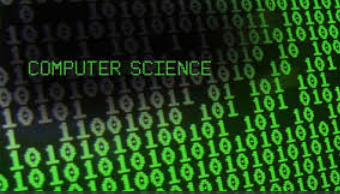 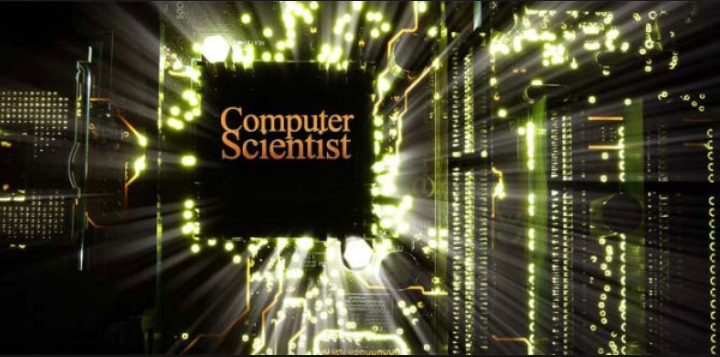 Õppejõud:
Loengud:

Helle Hein 

Seminarid:

Mirjam  Paales 

Ants-Oskar Mäesalu – magistrant

Tuule Sõber – 2a bakalaureus
Miks selline aine?
Margus Niitsoo (2014):
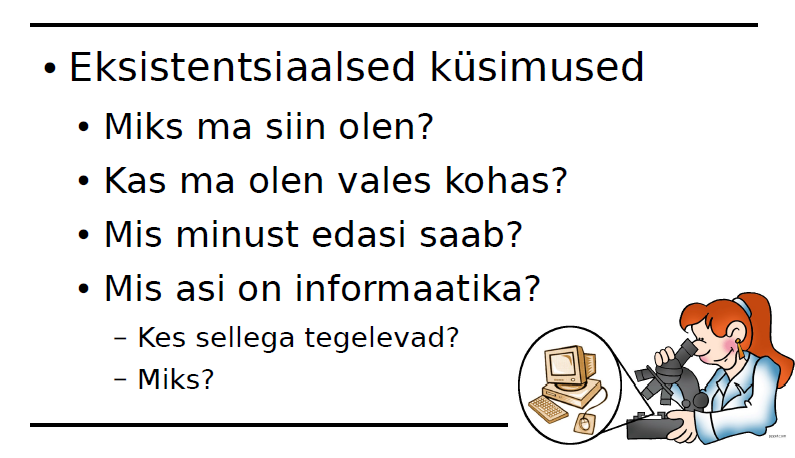 Aine eesmärk
Margus Niitsoo (2014):
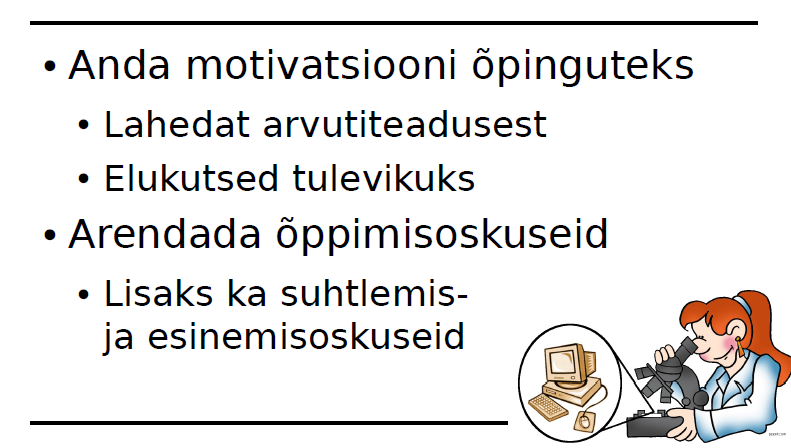 Aine korraldus
Loengud – tudengitelt kasulikud kogemused, 
		teadlastelt teadussuundade tutvustusi,
		 praktikutelt tegelikust elust, asjatundjatelt 
		õppimisest,…
Seminarid – õppimine, esinemine, 					    ajaplaneerimine,…
Arvestuseks
Loengud – kohustuslik osaleda vähemalt 15 loengus 
(esmakursuslaste konverents on ühe loengu eest)
Seminarid – kohustuslik osaleda kõikides
Iga puudumise kompenseerimiseks on vaja esitada kirjalik töö.
Lõpus arvestustest – iga loengu kohta küsimus